Unit 5
What are the shirts made of？
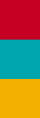 第3课时
WWW.PPT818.COM
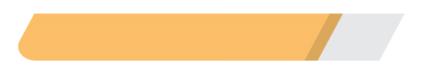 A 教材要点回归
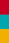 Ⅰ.用所给单词的适当形式填空
1. All the _____________ (compete) did well in the speech contest. 
2. There are always different kinds of  ________(festival) all over the world. 
3. My parents know ________ (much) than I about the festival. 
4. Learning how to make a kite ________(sound) interesting. 
5. The singing competition is ________ (hold) in our school every spring.
competitors
festivals
more
sounds
held
Ⅱ. 根据汉语意思完成句子
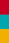 1. 警察尽力找出关于这个案子的更多信息。
The police tried to ________ ________ more information about this case. 
2. 他们去张家界度假了。
They went  ________  ________  ________ to Zhangjiajie. 
3. 你应该及时告诉他这次比赛的情况。
You should  ________ him  ________ this game in time.
find            out
on                a               vacation
about
tell
4. 这座城市以其美丽的园林而出名。
This city is ________________  ____ its beautiful gardens.  
5. 终于，他们在教练的帮助下学会了开车。
At last, they learned  ________  ________ with the coach's help.
famous/known         for
to                    drive
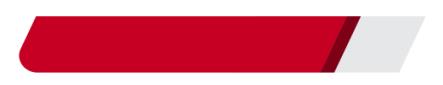 B 知识综合运用
Ⅲ. 单项填空
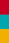 (　　)1. —Could you tell me  ________ this new computer now?
—Of course.  Let me help you. 
A. how to use  			B. how using		
C. what to use  			D. what using
A
【解析】考查“疑问词＋动词不定式”结构。由于谓语动词use后面接宾语computer，因此连接词用how，后面接动词要用不定式形式，故选A。
(　　)2. We all felt it was so cute  ________ the dog to count after listening to some numbers. 
A. for  		B. with		C. about  		D. of
D
【解析】考查介词。固定句型“it's＋形容词＋for/of sb to do sth”中的介词用for还是of，由前面的形容词决定。这里的cute表示性格特征，因此用介词of，故选D。
(　　)3. —________ beautiful your new dress is!
—Thank you. 
A. How  	B. What	C. How a  	D. What a
A
【解析】考查感叹句。beautiful是形容词，用how引导感叹句，故选A。
(　　)4. Usually, a special party  ________ for my grandfather on the third Sunday in June. 
A. is holding  			B. will hold		
C. is held  			D. will be held
C
【解析】考查一般现在时态的被动语态。句子主语party是谓语动词hold的作用对象，因此用被动语态；根据语境可知用一般现在时态，故选C。
(　　)5. —These days, teenagers often have to do what they ________ to. 
—It's not good for their independence.  They need to think on their own. 
A. tell  	B. are telling		C. are told  		D. is told
C
【解析】考查被动语态。主语“青少年”和谓语动词“告知”之间存在被动关系，用被动语态，故选C。
(　　)6.  If the child ________， please telephone the police. 
A. found  	B. is found	C. was found  	D. has found
B
(　　)7. She is often seen ________ basketball on the playground. 
A. play  	B. to play	C. plays  	D. playing
B
(　　)8. A kind of new clothes  ________ to us by them every month. 
A. is shown  	 B. is showing	     C. are shown  	D. are showing
A
(　　)9. —My sister is so weak in her math. 
—Don't worry.  I'll try my best  ________ her with it. 
A. helping  	B. helped	C. help  	D. to help
D
(　　)10. My shoes and sweater were made ________ hand. 
A. in  		B. on  		C. with  		D. by
D
Ⅳ. 用所给动词的适当形式完成短文
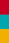 For the last hundred years, people of two villages in Sumatra have used a 30­meter­long bridge.  It 1. ________(make) of the roots(树根) of two trees on each side of the river. 
      Pakih Sohan, a teacher, began to build the bridge in 1890.  Because of the river, many children 2. ___________(not, go) to school.  It took Pakih Sohan more than 26 years  3. ________(make) the strong bridge.  The bridge 4. ____________(become) stronger and stronger because the roots grow all the time.
is made
couldn't go
is becoming
to make
On rainy days people should cross the bridge carefully.  When it 5. ________ (rain), the bridge will become wet and slippery(滑的).  More and more people travel there just to take some photos and try crossing it.
rains